Supratimo lavinimo užduotys
Sukurta: Auxilium pro Regionibus Europae in Rebus Culturalibus (Auxilium), Austria

Adaptuota: Šiaulių profesinio rengimo centras (Lietuva)
Kam lavinti supratimą?
Užduoties įvykdymas užtruks 5-7 minutes. 

Užduotį galima atlikti individualiai arba grupėje.
 
Toliau pateikiama informacija padės Jums geriau susiorientuoti – viskas, ko Jums reikės yra
                  a) Jūsų vaizduotė
                  b) Popierius ir pieštukas
Užtikrinkite, kad esate ramioje ir netriukšmingoje aplinkoje ir galėsite užduočiai skirti 4-7 minutes savo laiko. 

Mėgaukitės užduoties atlikimu ir leiskite animuotai prezentacijai padėti Jums įvykdyti užduotį.
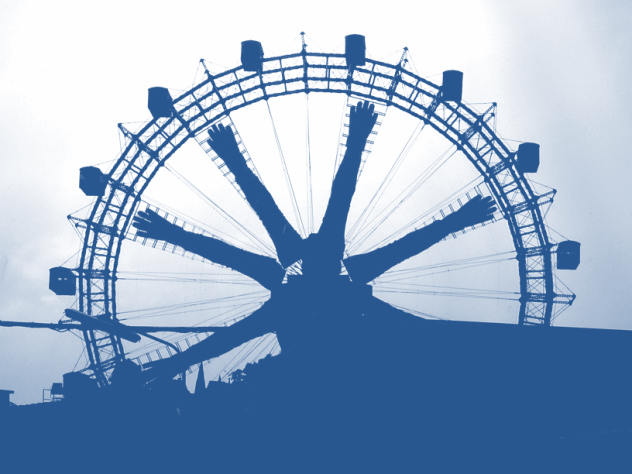 Pramogų parkas
Pasivaikščiokime. 
Pasivaikščiokime po pramogų parką.

Ar kada nors jau esate čia buvę? 
Ar esate matęs visus šiuos žmones? Girdėję visus keistus garsus? 
O kaip dėl viliojančių aplink sklandančių kvapų?
Šiandien saulėta diena ir Jus įeinate į pramogų parką. 

Jūs apsidairote ir apžiūrite Jus supančius žmones.

Jūs pradedate lėtai žingsniuoti.
Gerai įsižiūrėkite į žmones.
Apsidairykite ir apžiūrėkite visus Jus supančius asmenis.
Ar pastebite žmones, laukiančius eilėse prie atrakcionų?
Ar matote suglumusius ir išsigandusius veidus?
Jūs jau priėjote parko vidurį. Apžiūrėkite žmones aplink. 



Neskubėkite. Jei reikia, užmerkite akis ir įsivaizduokite vaizdus.
O dabar - pats laikas grįžti į realybę. 



Jei esate pasirengę, įjunkite sekančią skaidrę.
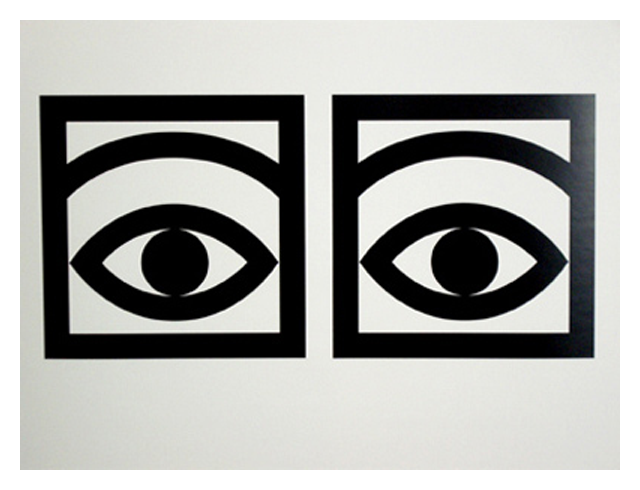 Dabar, prieš atidarydami 
sekančią skaidrę, užrašykite ant  popieriaus:
Kokius žmones matėte?
Pavyzdžiui: Ar matėte moterį?
                    Ar matėte vyrą?
	         Ar matėte vaikų?
                    Ar matėte vyresnio amžiaus žmonių?
                    Ką dar matėte? 

Kruopščiai užsirašykite.
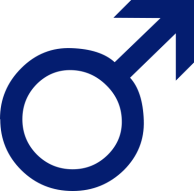 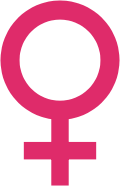 Tikriausiai matėte žmones, kurie buvo:
 vaikai, paaugliai
 moterys
 vyrai
 pagyvenę žmonės
…

 bet tikriausiai taip pat matėte…
Skirtingų tautybių žmones? 
Žmones nešiojančius akinius?
Žmones neįgaliųjų vežimėliuose? 
...
Kuo naudingas šis pratimas?
Mes dažniausiai įsivaizduojame tai, ką dažniausiai matome

 Mes dažniausiai nepastebime dalykų, su kuriais nesame gerai susipažinę


Šio pratimo tikslas yra praplėsti Jūsų supratimą apie tai, kad egzistuoja skirtingų savybių turintys asmenys. Lygiai taip pat egzistuoja ir skirtingų kultūrų organizacijos, tik mes ne visuomet tai pastebime, kadangi dažnai per mažai žinome apie skirtingų kultūrų organizacijas ir joms būdingus bruožus.
Sukurta Auxilium, adaptuota Šiaulių profesinio rengimo centro Erasmus+ projekto “Open Professional Collaboration for Innovation” įgyvendinimo metu
Erasmus+ programą Lietuvoje administruoja Švietimo mainų paramos fondas ir finansuoja Europos Komisija. Šis AŠĮ atspindi tik autorių požiūrį, todėl Komisija negali būti laikoma atsakinga už bet kokį jame pateikiamos informacijos naudojimą.